Biological Modeling of Neural Networks
8.1 Transients
       - sharp or slow
8.2  Spatial continuum
      - model connectivity
      - cortical connectivity
8.3  Solution types
         - uniform solution
         - bump solution
8.4. Perception
8.5. Head direction cells
Week 8 – Continuum models:
Cortical fields and perception
Wulfram Gerstner
EPFL, Lausanne, Switzerland
Reading for week 8:
NEURONAL DYNAMICS
  Ch. 18 +
+Ch. 12.3.7+Ch 15.1-15.2.3
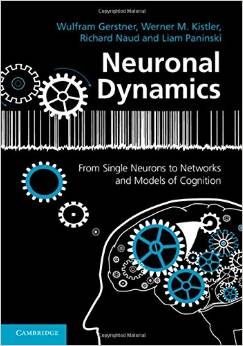 Wulfram Gerstner
EPFL, Lausanne, Switzerland
Cambridge Univ. Press
[Speaker Notes: In 2016 this became lecture 8new. I added a bit of receptive fields, orientation maps, and  course coding that I had removed from week7new.
Lecture 8new:
1st lecture:  Quiz after 40 minutes, then spatial continuum (idea) until slide 32.
2nd  lecture:  blackboard calculation and   continuum limit: Exercise 1.2 at 10:40-11:15
3rd lecture : Discussion of exercise 1, then a few slides, and Exercise 2 at 11:28-11:40
Finally applications (8.4 and 8.5). I Stopped at 12:00]
review from Week 7:   mean-field arguments
Single population
full connectivity
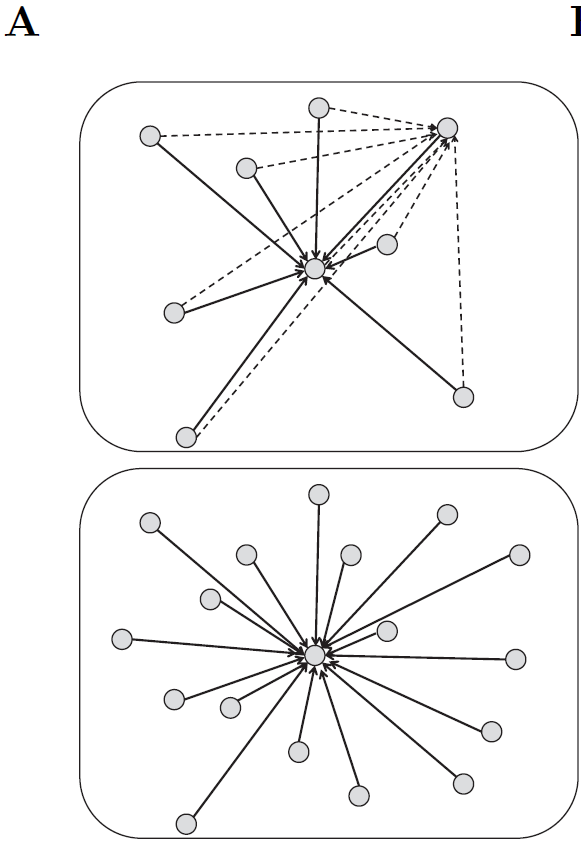 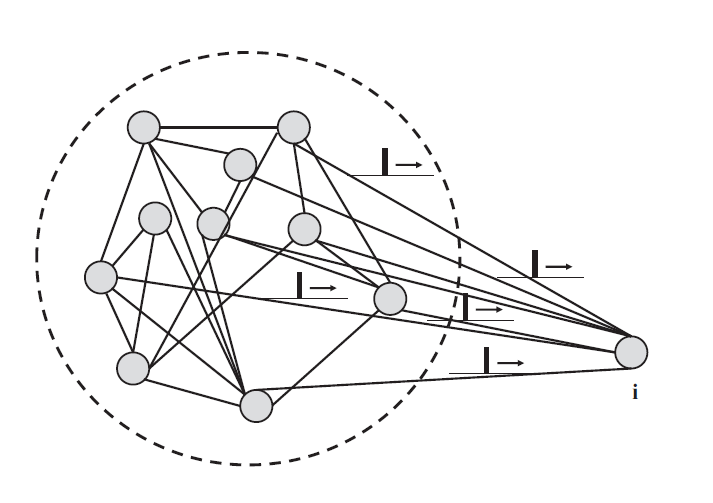 All neurons receive the same 
total input current (‘mean field’)
Review from Week 7:   stationary state/asynchronous activity
Homogeneous network
All neurons are identical,
Single neuron rate = population rate
A(t)= A0= const
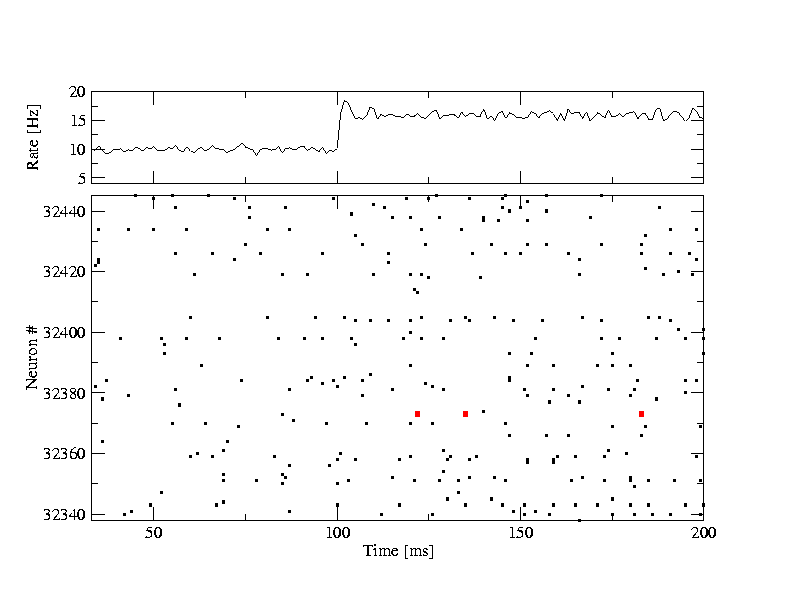 Single neuron
constant  input
Gain function at appropriate noise level
frequency (single neuron)
rate=1/(meanInterval)
Review from week7:   mean-field arguments
fully
connected
Index i disappears
All neurons receive the same total input current (‘mean field’)
assume asynchronous state
All spikes, all neurons
Biological Modeling of Neural Networks
8.1 Transients
       - sharp or slow
8.2  Spatial continuum
      - model connectivity
      - cortical connectivity
8.3  Solution types
         - uniform solution
         - bump solution
8.4. Perception
8.5. Head direction cells
Week 8 – Continuum models:
Cortical fields and perception
Wulfram Gerstner
EPFL, Lausanne, Switzerland
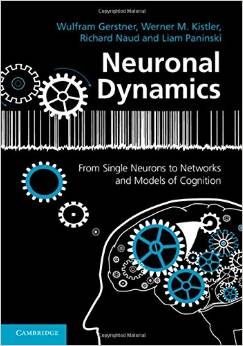 Reading for week 8.1:
NEURONAL DYNAMICS
Ch 15.1-15.2.3
Cambridge Univ. Press
[Speaker Notes: In 2016 this became lecture 8new. I added a bit of receptive fields, orientation maps, and  course coding that I had removed from week7new.

Lecture 11: Quiz after 35 minutes, then spatial continuum; 
                   blackboard calculation before the break to the point before the continuum limit is taken:
Second lecture: Exercise 1 at 10:30-10:45
Third lecture : Exercise 2 at 11:18-11:30
Stopped at 11:50]
j
review from week 1 –  Leaky Integrate-and-Fire Model
Spike emission
i
reset
I
linear
Fire+reset
threshold
Spike emission
review from week 1  –  Leaky Integrate-and-Fire type Model
Leaky 
Integate-and-Fire Model:
   passive membrane 
+ threshold
+ reset
Input spike  causes an EPSP
  = excitatory postsynaptic potential
-output spikes are events
-generated at threshold
-after spike: reset/refractoriness
[Speaker Notes: The simplest integrate-and-fire model is a passive membrane combined with a threshold.]
Spike Response Model (SRM)
Generalized Linear Model (GLM)
Gerstner et al.,
       1992,2000
potential
+
Truccolo et al., 2005
Pillow et al. 2008
S(t)
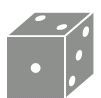 firing intensity
 (escape noise)
e.g.
8. 1:   Transients in a population of uncoupled neurons
t
h(t)
potential
A(t)
A(t)
population
activity
A(t)
A(t)
Blackboard:
 h(t)
?
I(t)
Students:
Which would you choose?
8. 1:   Transients in a population of neurons
Population
- 50 000 neurons
- 20 percent inhibitory
- randomly connected
Connections
4000 external
4000 within excitatory
1000 within inhibitory
-low rate
-high rate
input
8.1:   Transients in a population of neurons
-low rate
-high rate
input
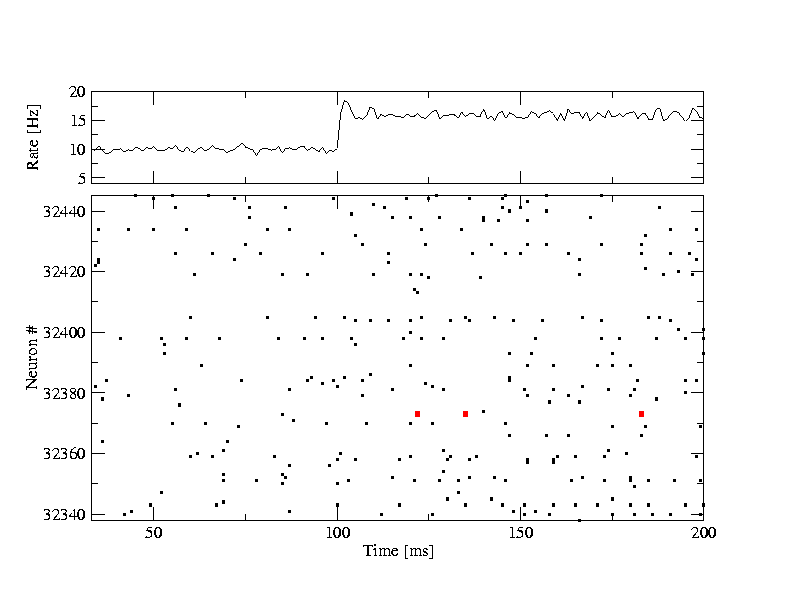 A [Hz]
10
32440
Neuron #
32340
time [ms]
200
50
100
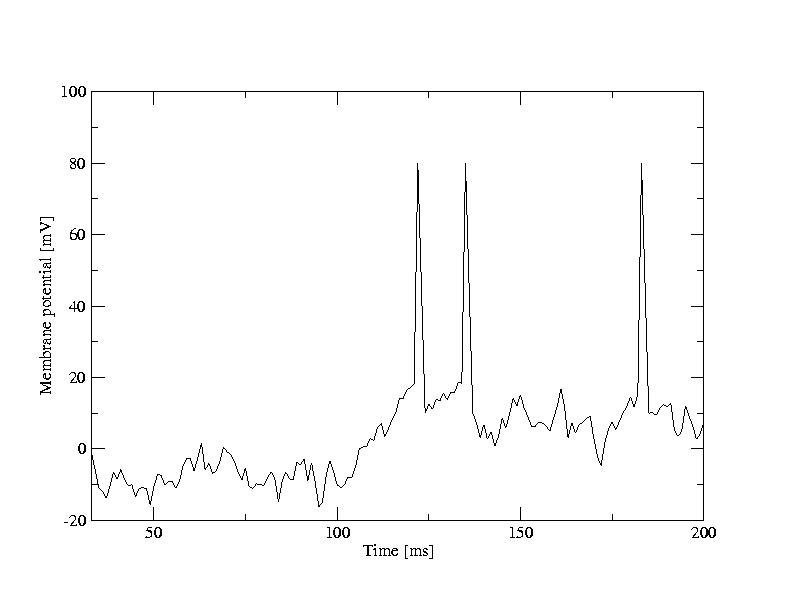 100
Neuron # 32374
u [mV]
Population
- 50 000 neurons
- 20 percent inhibitory
- randomly connected
0
time [ms]
200
50
100
8. 1:   Transients for populations of noisy neurons
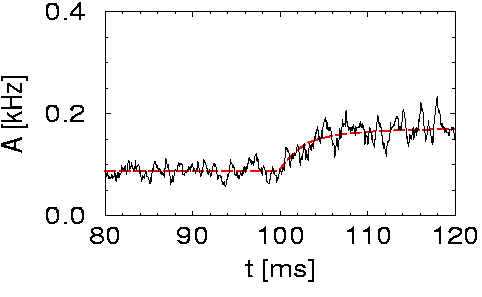 high noise
I(t)
I(t)
h(t)
h(t)
But transient oscillations
uncoupled population
of SRM neurons with noise (escape noise/fast noise)
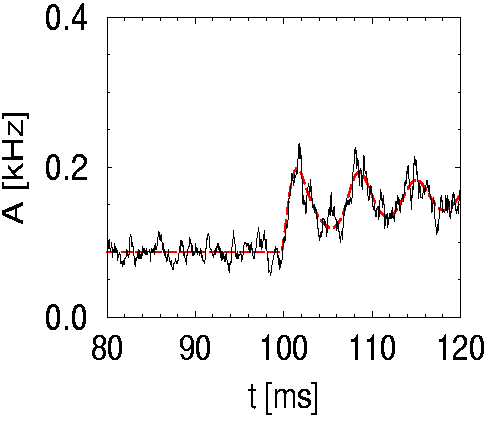 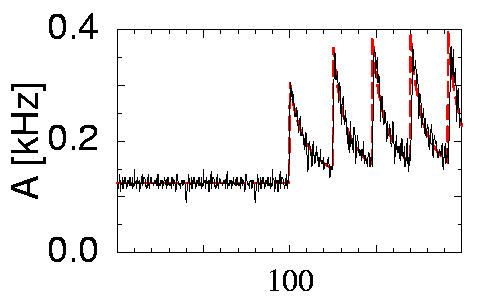 low noise
low noise
noise-free
fast transient
slow  transient
8.1:   High-noise activity equation
noise model A
(escape noise/fast noise)
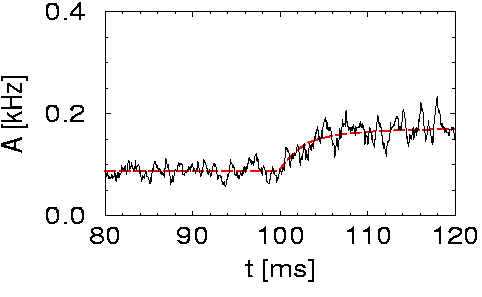 high noise
I(t)
h(t)
blackboard
In the limit of high noise,
Population activity
Membrane potential caused by input
slow  transient
8. 1:   High-noise activity equation
noise model A
(escape noise/fast noise)
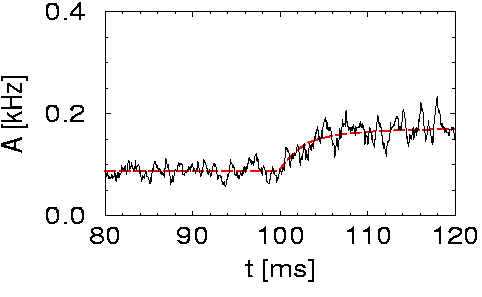 high noise
I(t)
h(t)
Population activity
Membrane potential caused by input
slow  transient
1 population = 1 differential equation
Review from week 7:  mean-field also works for random coupling
full connectivity
random: prob p fixed
random: number  K 
 of inputs fixed
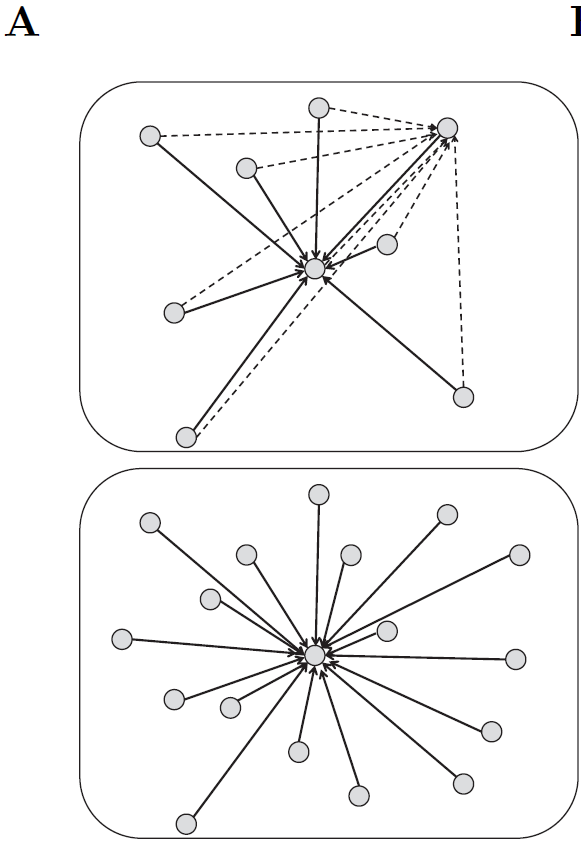 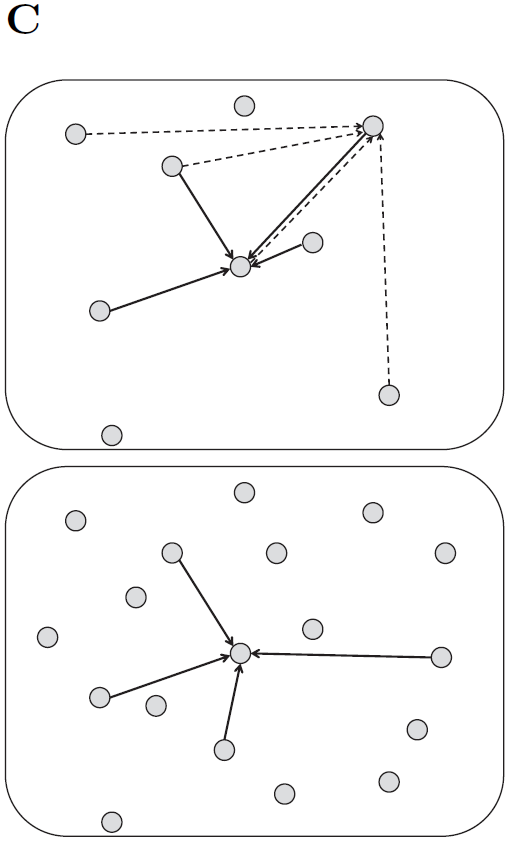 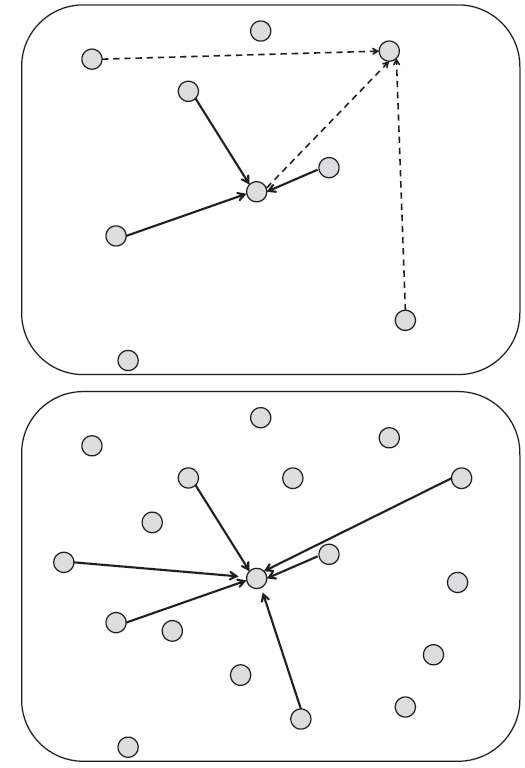 Image: Gerstner et al.
Neuronal Dynamics (2014)
Quiz 1, now
Population equations
[ ] A single cortical model population can exhibit transient oscillations
[ ] Transients are always sharp
[ ] Transients are always slow
[ ] in a certain limit transients can be slow
[ ] An escape noise model  in the high-noise limit
    has  transients which are always slow
[ ] A single population described by a 
    single first-order differential equation  (no integrals/no delays) 
     can exhibit transient oscillations
Biological Modeling of Neural Networks
8.1 Transients
       - sharp or slow
8.2  Spatial continuum
      - model connectivity
      - cortical connectivity
8.3  Solution types
         - uniform solution
         - bump solution
8.4. Perception
8.5. Head direction cells
Week 8 – Continuum models:
Cortical fields and perception
Wulfram Gerstner
EPFL, Lausanne, Switzerland
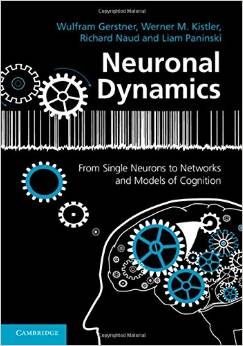 Reading for week 8.2:
NEURONAL DYNAMICS
Ch 12.3.7+18.1
Cambridge Univ. Press
[Speaker Notes: In 2016 this became lecture 8new. I added a bit of receptive fields, orientation maps, and  course coding that I had removed from week7new.

Lecture 11: Quiz after 35 minutes, then receptive fields and spatial continuum; 
                   blackboard calculation before the break to the point before the continuum limit is taken:
Second lecture: Exercise 1 at 10:30-10:45
Third lecture : Exercise 2 at 11:20-11:30
Stopped at 11:50]
Review from week 7: Interacting Populations
I(t)
7.1: Review from week7:  Receptive fields with Orientation   Tuning
Receptive fields:
 visual cortex V1
preferred orientation
rate
0
Orientation selective
Stimulus orientation
8.2:  Orientation Map
population of neighboring neurons: similar orientations
As we move along cortical surface: orientation changes
pinwheel
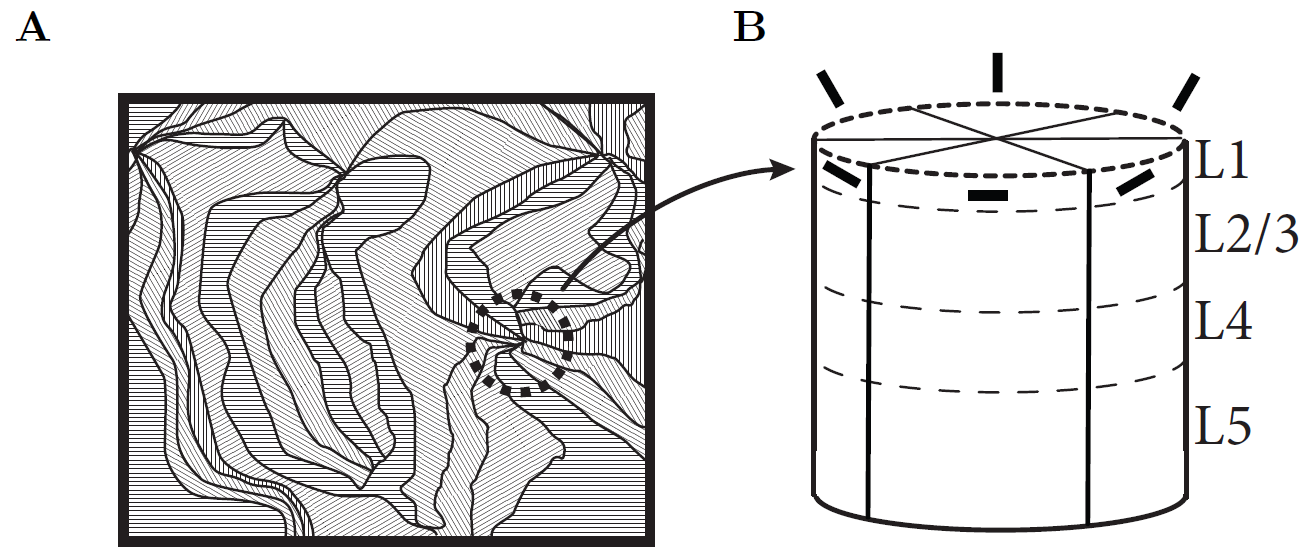 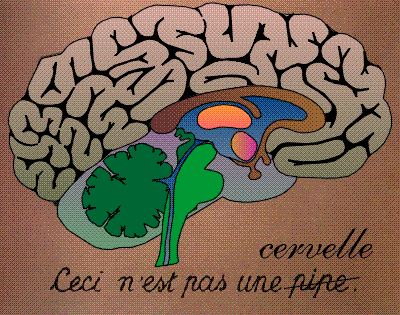 Image: Gerstner et al.
Neuronal Dynamics (2014)
Bonhoeffer&Grinvald, 1991; 
Bressloff&Cowan, 2002; 
Kaschube et al. 2010
Visual cortex
7.1:  Do Orientation Columns exist? Do identical cells exist?
rate
Cell 1
0
Stimulus orientation
8.2:  Do Orienation colums exist? Do identical cells exist?
Oriented stimulus
Course coding
Many cells
(from different columns) 
respond to a single
stimulus with different rate
rate
Cell 1
Cell 5
0
8.2:  multiple populations  continuum
Blackboard
8. 2:   Field equation (continuum model)
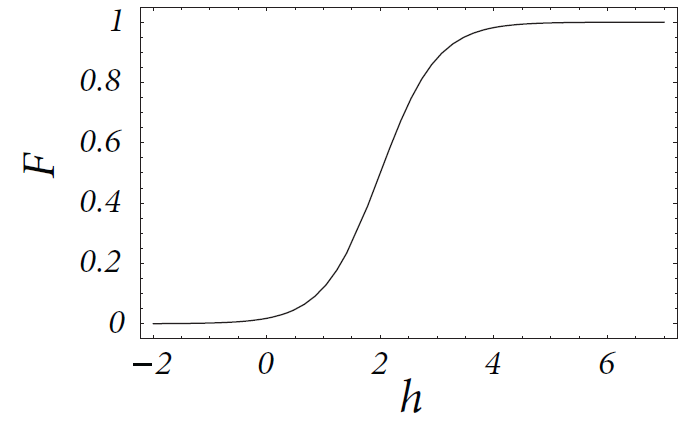 Population activity
Membrane potential caused by input
1 field = 1 integro-differential equation
Exercise 1.1 now (stationary solution)
Consider a continuum model,
Find analytical solutions:

  - spatially uniform solution  A(x,t)= A0
Next lecture at
11:15
If done: start with Exercise 1.2 now (spatial stability)
[Speaker Notes: Start exercise at 10:30]
8.2:  coupling across continuum
x
y
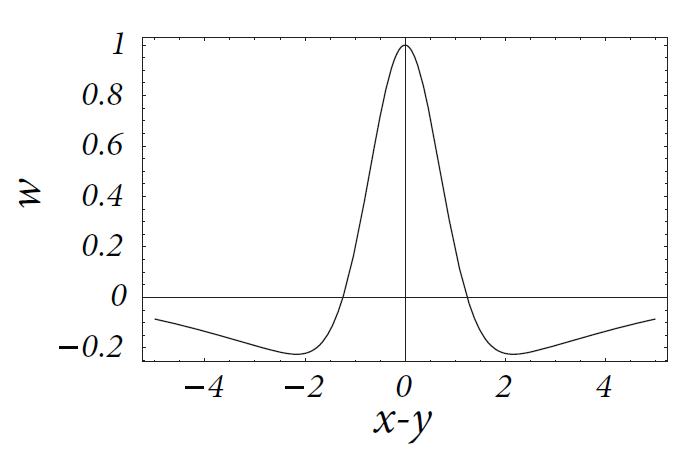 Mexican hat
8.2:  more realistic cortical coupling
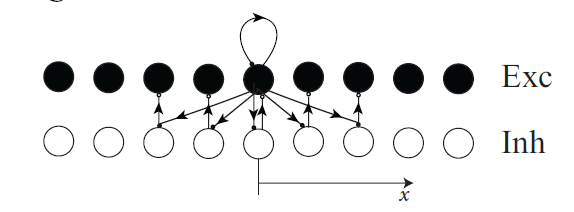 Biological Modeling of Neural Networks
8.1 Transients
       - sharp or slow
8.2  Spatial continuum
      - model connectivity
      - cortical connectivity
8.3  Solution types
         - uniform solution
         - bump solution
8.4. Perception
8.5. Head direction cells
Week 8 – Continuum models:
Cortical fields and perception
Wulfram Gerstner
EPFL, Lausanne, Switzerland
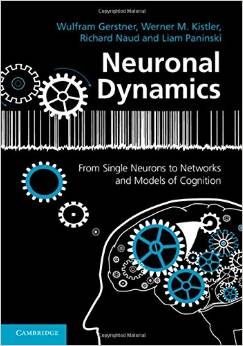 Reading for week 8.3-8.5
NEURONAL DYNAMICS
Ch. 18.
Cambridge Univ. Press
[Speaker Notes: In 2016 this became lecture 8new. I added a bit of receptive fields, orientation maps, and  course coding that I had removed from week7new.

Lecture 11: Quiz after 35 minutes, then spatial continuum; 
                   blackboard calculation before the break to the point before the continuum limit is taken:
Second lecture: Exercise 1 at 10:30-10:45
Third lecture : Exercise 2 at 11:18-11:30
Stopped at 11:50]
8.3:  Solution types (ring model)
Input-driven regime
Coupling:
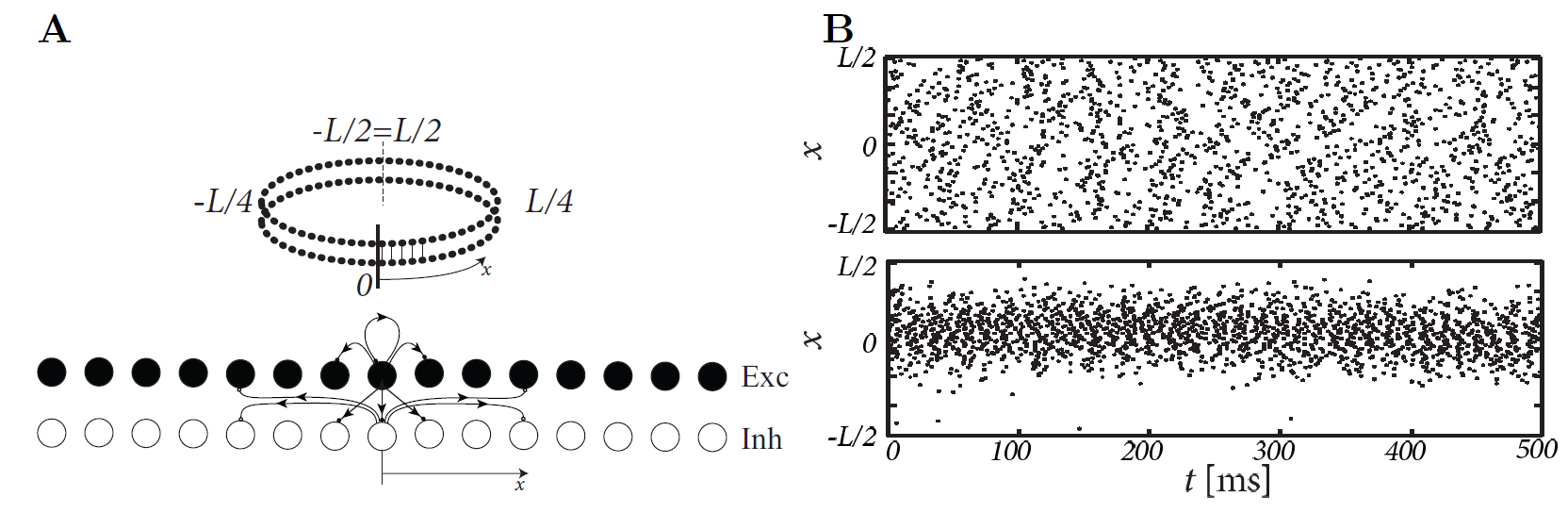 Bump attractor regime
Image: Neuronal Dynamics, 
Gerstner et al.,
 Cambridge Univ. Press (2014),
8.3:  Solution types: input driven regime
Field Equations:
Wilson and Cowan, 1972
I. Edge enhancement
A(x)
Weaker lateral connectivity
Possible interpretation
  of visual cortex  cells:
       (see later this week)
0
I(x)
8.3:  Solution types: bump solution
Field Equations:
Wilson and Cowan, 1972
II: Bump formation:
  activity profile in the absence of input
A
strong lateral connectivity
Possible interpretation
  of head direction cells:
     (see later today)
0
[Speaker Notes: I stopped here the end of the second lecture (at 11:00)]
Exercise 2.1+2.2 now (stationary bump solution)
Consider a  continuum model with step gain-fuctnion,
Find analytically the bump solutions
w(x-y)
Next lecture at
11:40
A(x)
d
calculate input potential
at location x0
h(x)
x0
[Speaker Notes: Start here at 11:28]
8.3:  Solution types: bump solution
Spiridon&Gerstner
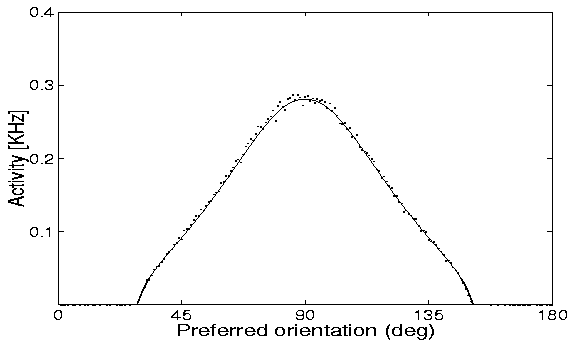 Comparison: simulation of neurons
   and macroscopic field equation
Continuum: stationary profile
Image: Neuronal Dynamics, 
Gerstner et al.,
 Cambridge Univ. Press (2014),
8.3:  Solution types (continuum model)
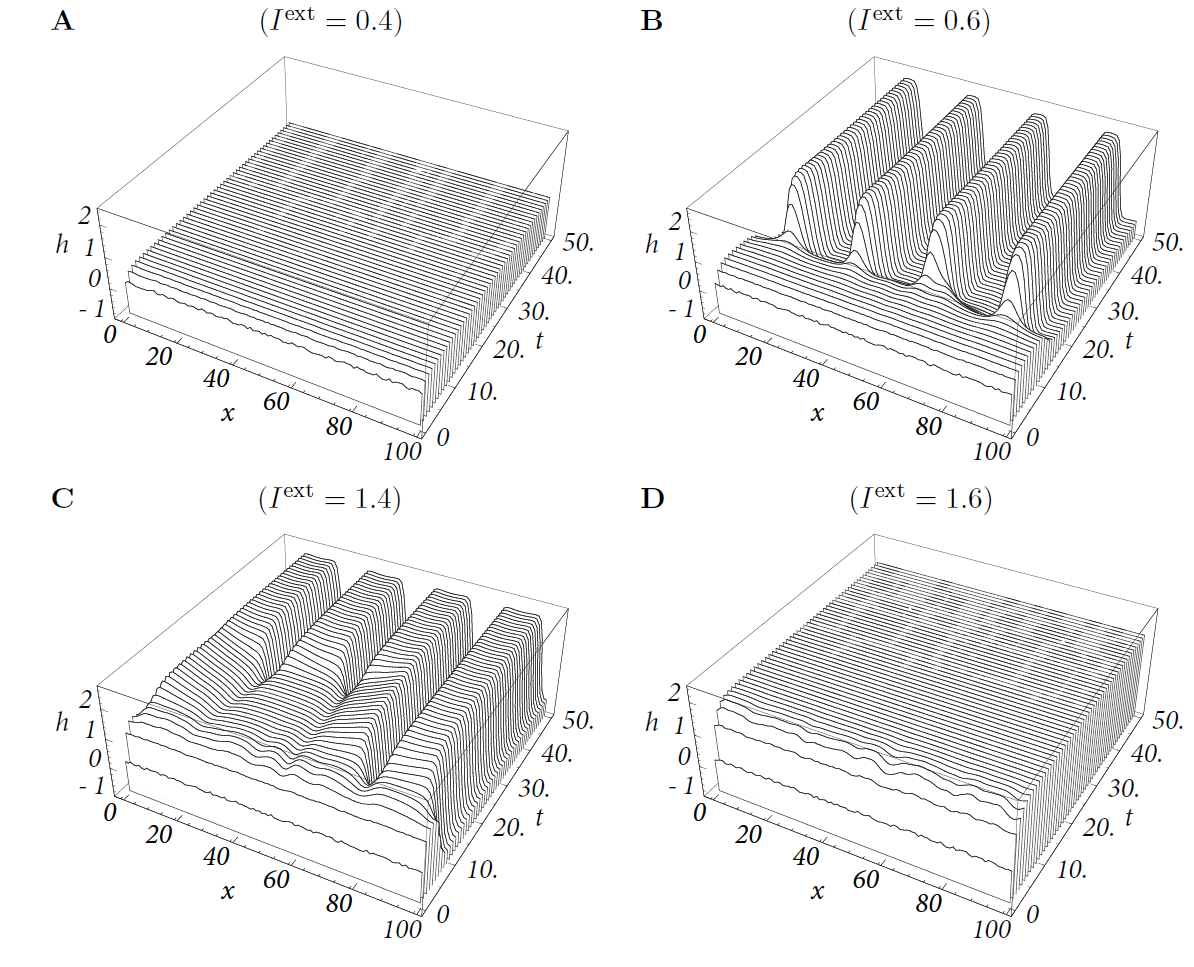 time
Image: Neuronal Dynamics, 
Gerstner et al.,
 Cambridge Univ. Press (2014),
Biological Modeling of Neural Networks
8.1 Transients
       - sharp or slow
8.2  Spatial continuum
      - model connectivity
      - cortical connectivity
8.3  Solution types
         - uniform solution
         - bump solution
8.4. Perception
8.5. Head direction cells
Week 8 – Continuum models:
Cortical fields and perception
Wulfram Gerstner
EPFL, Lausanne, Switzerland
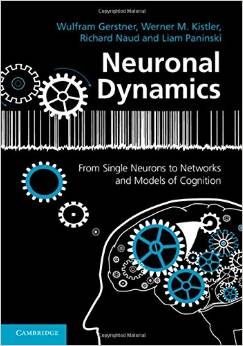 Reading for week 8.3-8.5
NEURONAL DYNAMICS
Ch. 18.
Cambridge Univ. Press
[Speaker Notes: In 2016 this became lecture 8new. I added a bit of receptive fields, orientation maps, and  course coding that I had removed from week7new.

Lecture 11: Quiz after 35 minutes, then spatial continuum; 
                   blackboard calculation before the break to the point before the continuum limit is taken:
Second lecture: Exercise 1 at 10:30-10:45
Third lecture : Exercise 2 at 11:18-11:30
Stopped at 11:50]
8.4:   uniform/input driven solution
Field Equations:
Wilson and Cowan, 1972
Basic phenomenology
I. Edge enhancement
A(x)
Weaker lateral connectivity
Possible interpretation
  of visual cortex  cells:
      contrast enhancement in
          - orientation
          - location
0
I(x)
8.4.  Perception -grid illusion
Image: Neuronal Dynamics, 
Gerstner et al.,
 Cambridge Univ. Press (2014),
8.4.  Perception – Mach bands
Image: Neuronal Dynamics, 
Gerstner et al.,
 Cambridge Univ. Press (2014),
8.4.  Mach bands in a continuum model
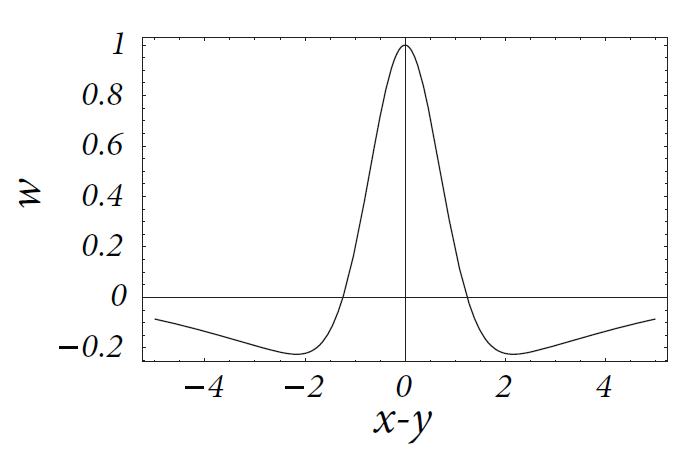 Mexican-hat coupling
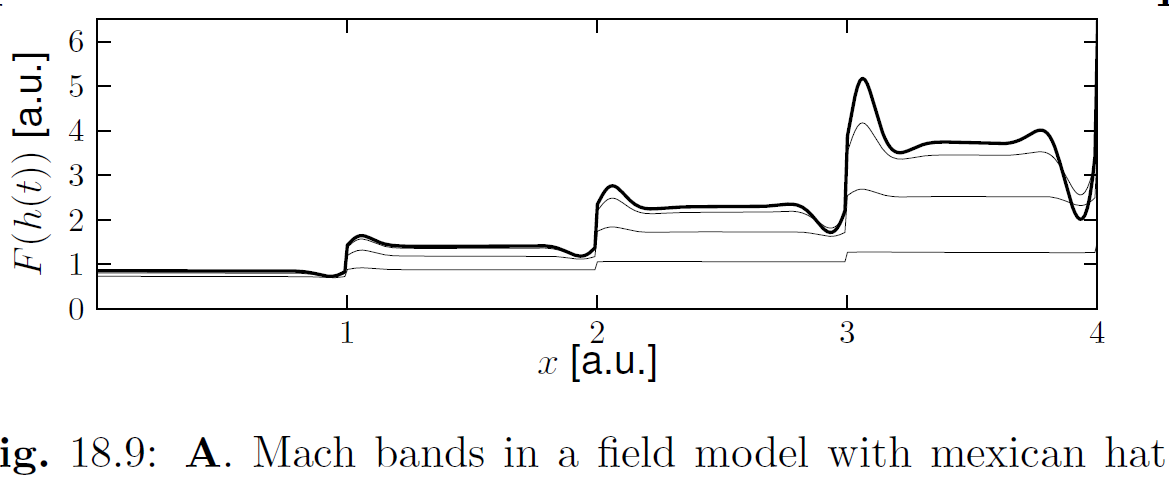 Image: Neuronal Dynamics, 
Gerstner et al.,
 Cambridge Univ. Press (2014),
8.4: Field models and Perception
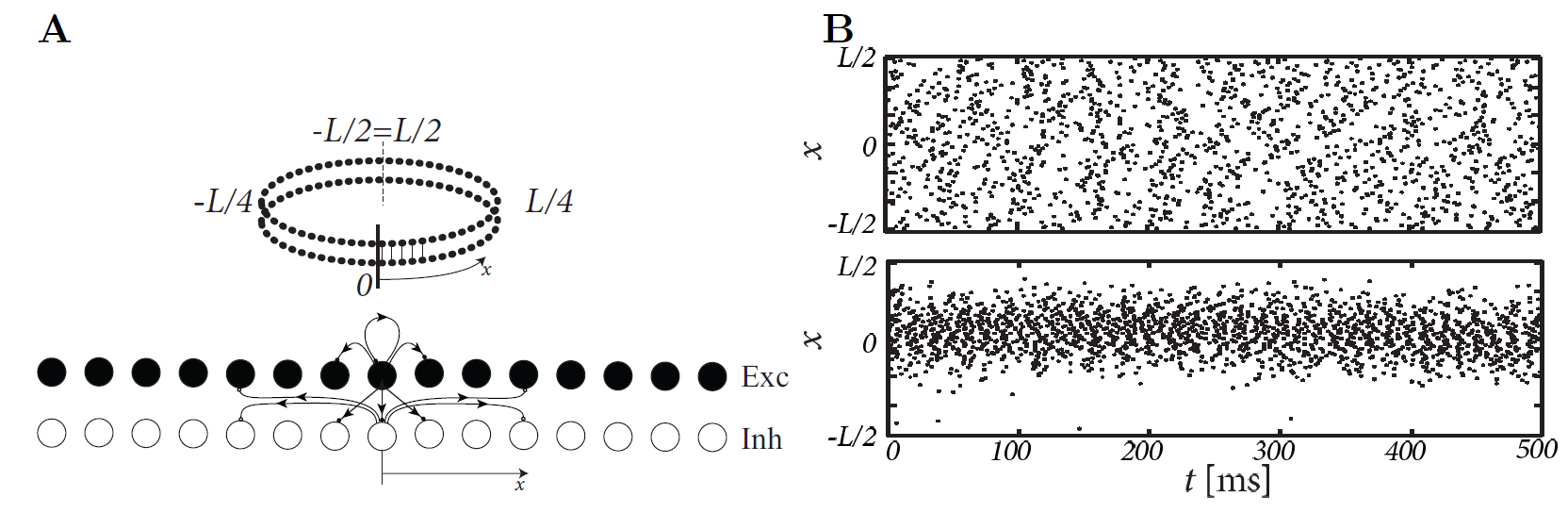 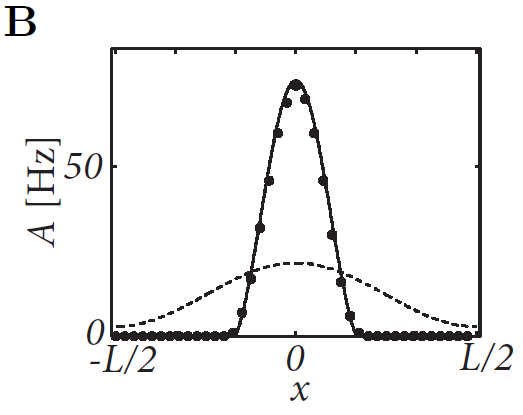 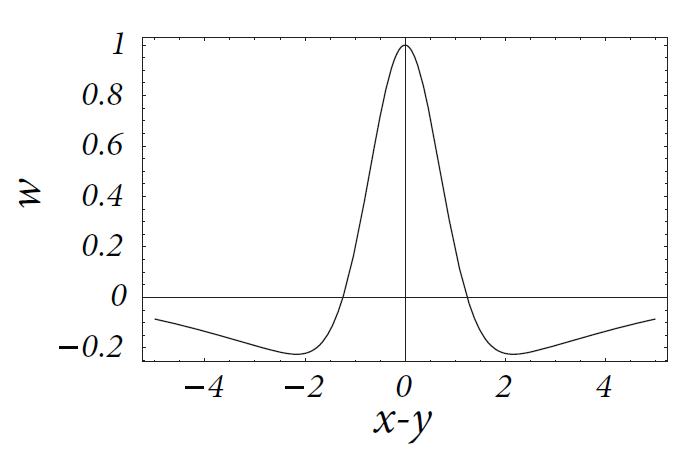 8.4: Field models and Perception
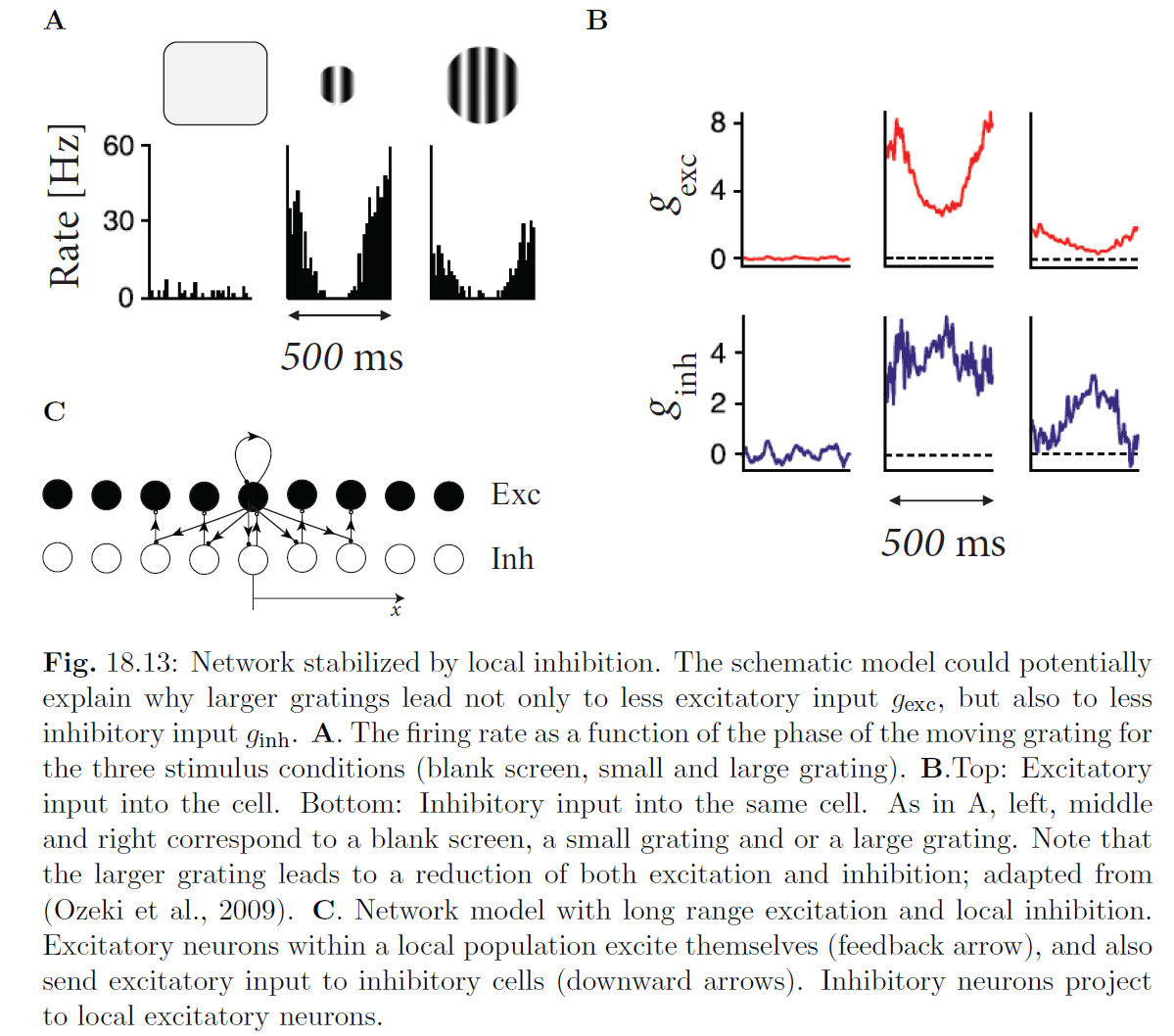 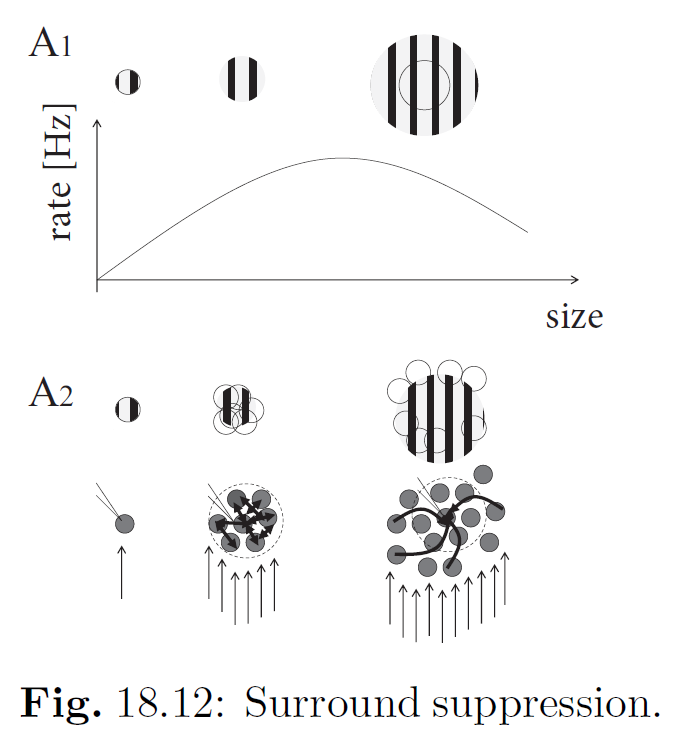 Image: Neuronal Dynamics, 
Gerstner et al.,
 Cambridge Univ. Press (2014),
Biological Modeling of Neural Networks
8.1 Transients
       - sharp or slow
8.2  Spatial continuum
      - model connectivity
      - cortical connectivity
8.3  Solution types
         - uniform solution
         - bump solution
8.4. Perception
8.5. Head direction cells
Week 8 – Continuum models:
Cortical fields and perception
Wulfram Gerstner
EPFL, Lausanne, Switzerland
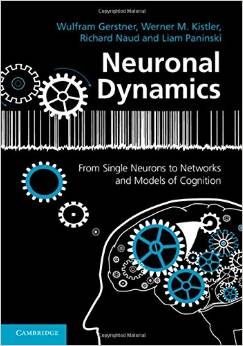 Reading for week 8.3-8.5
NEURONAL DYNAMICS
Ch. 18.
Cambridge Univ. Press
[Speaker Notes: In 2016 this became lecture 8new. I added a bit of receptive fields, orientation maps, and  course coding that I had removed from week7new.

Lecture 11: Quiz after 35 minutes, then spatial continuum; 
                   blackboard calculation before the break to the point before the continuum limit is taken:
Second lecture: Exercise 1 at 10:30-10:45
Third lecture : Exercise 2 at 11:18-11:30
Stopped at 11:50]
8. 5:   Bump solution
Basic phenomenology
II: Bump formation
A
strong lateral connectivity
Possible interpretation
  of head direction cells:
   always some cells active
 indicate current orientation
0
8. 5:   Hippocampal place cells
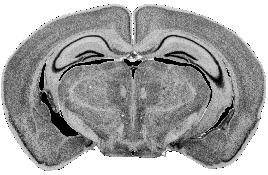 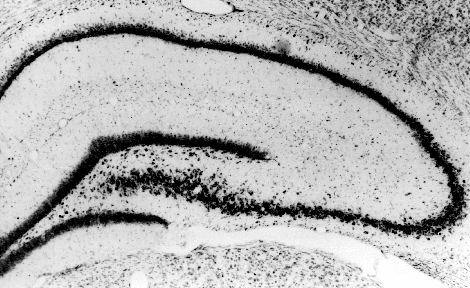 CA1
CA3
DG
electrode
Place fields
synapses
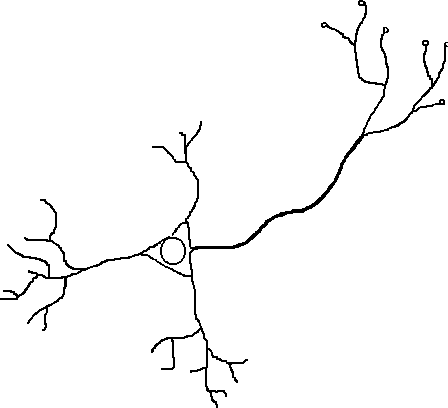 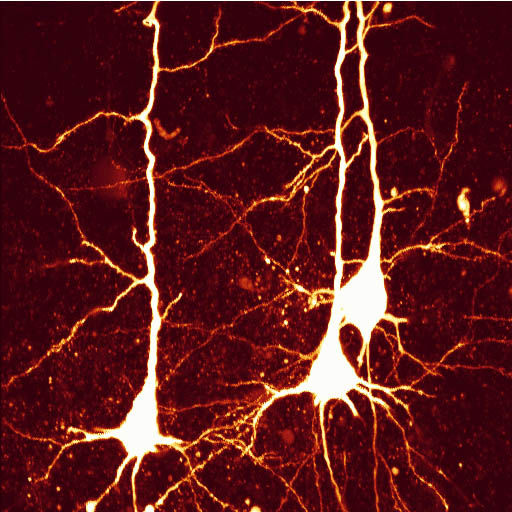 axon
soma
dendrites
pyramidal cells
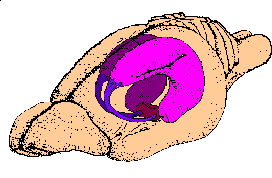 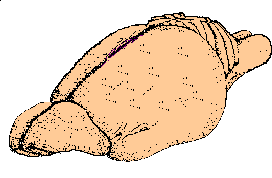 rat brain
8.5:   Hippocampal place cells
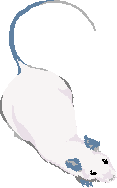 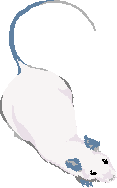 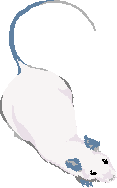 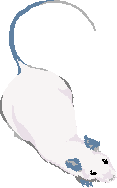 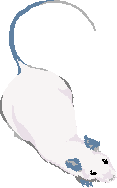 Main property: encoding the animal’s  location
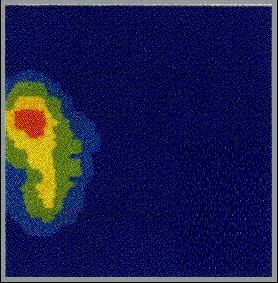 place field
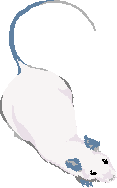 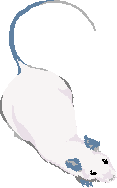 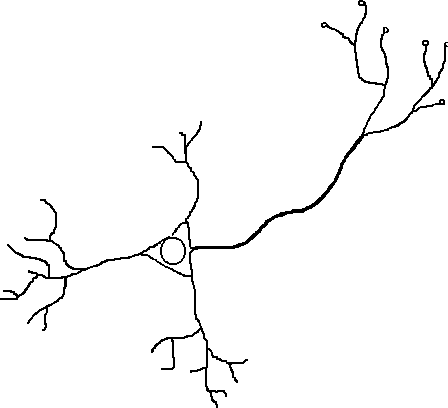 8.5:   Head direction cells
r  (q)
i
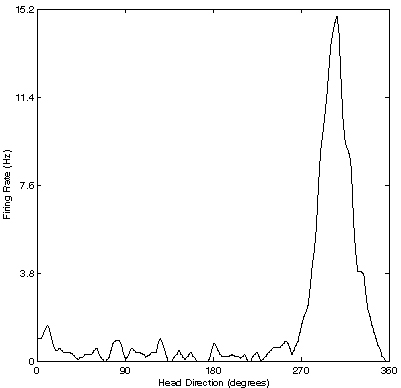 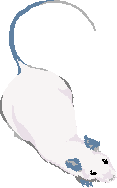 F
q
q
q
i
Preferred firing direction
Main property: encoding the animal ’s  heading
8. 5:   Head direction cells
90
r  (q)
i
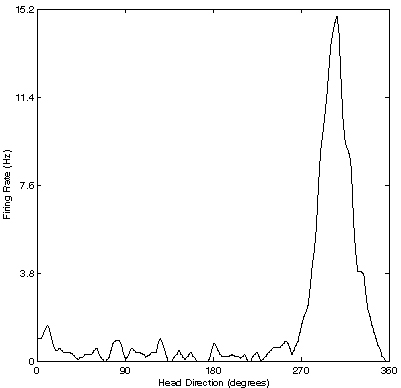 180
0
300
270
q
q
i
Preferred firing direction
Main property: encoding the animal ’s allocentric heading
8. 5:   Head direction cells
Image: Neuronal Dynamics, 
Gerstner et al.,
 Cambridge Univ. Press (2014),
Adapted from Zugaro et al. (2003), J. Neurosci. 23:3478-3482
Biological Modeling of Neural Networks
8.1 Transients
       - sharp or slow
8.2  Spatial continuum
      - model connectivity
      - cortical connectivity
8.3  Solution types
         - uniform solution
         - bump solution
8.4. Perception
8.5. Head direction cells
Week 8 – Continuum models:
Cortical fields and perception
Wulfram Gerstner
EPFL, Lausanne, Switzerland
THE END